КОНЦЕПЦИЯ СОЦИАЛЬНОГО КОДЕКСА
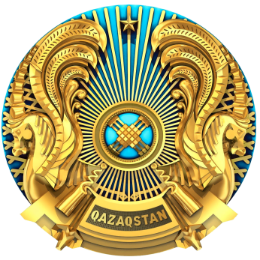 г. Нур-Султан, апрель 2021 года
Разработка Концепции Социального Кодекса
Сфера социального обеспечения регулируется 17 законами и десятками подзаконных актов. Это привело к сложности и разрозненности регулирования. Результат – это размытость ответственности государства, непонимание гражданами собственных прав. Поручаю Правительству приступить к разработке Социального кодекса страны.
Президент К.К. Токаев, послание народу Казахстана от 1 сентября 2020 года
Основание
проведено
20
заседаний
поступило более
500 предложений
изучено более
30
Законов
изучено более
150
подзаконных актов
ПРОБЛЕМЫ:
Дублирование норм в разных НПА
Разрозненность 
норм, касающихся социальных прав
Трудности в понимании населением соцзаконодательства
Различный стиль изложения НПА
Международный опыт регулирования социального законодательства
1. Европейский Кодекс социального обеспечения 

2. Конвенция МОТ №102 «О минимальных нормах социального обеспечения»
Действуют 
международные акты
Социальные кодексы приняты в ряде стран мира
В Германии, Франции, Индии
Перечень общественных отношений, регулируемых данными актами, НЕ ЯВЛЯЕТСЯ ТОЖДЕСТВЕННЫМ
Глобальные вызовы в социальной сфере
Высокий уровень неформальной экономики
Новые риски и последствия глобальных событий
Демографическое давление
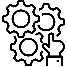 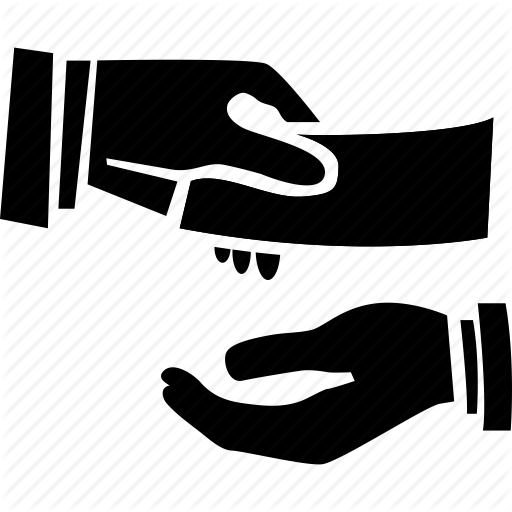 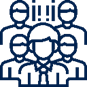 Человеческие потери, экономические риски
Потеря дохода граждан в связи с ограничениями трудовой деятельности
Рост расходов на соцзащиту и нарушение устойчивости систем соцобеспечения
Неформальная занятость
Непричастность к системе социального обеспечения
Рост безработицы, дисбалансы на рынке труда
Рост потребностей в связи с ростом численности и старением населения, в т.ч. в реализации оздоровительных мероприятий и реабилитации
Региональные диспропорции, миграция
Цифровая экономика
Растущие ожидания населения
Сокращение стандартной занятости, потеря дохода граждан
Рост разрывов в трудовых ресурсах в связи с отсутствием цифровых навыков
Цифровая трансформация социнститутов
Повышение критериев оценки качества социальных услуг
Потребность в более эффективных моделях обслуживания
Реализация комплексного подхода социальной поддержки
Цели и задачи Социального кодекса
Создание институциональных, экономических и организационных условий для реализации гражданами своих социальных прав и интересов
Цель
Создание единой правовой основы для улучшения качества жизни граждан
Консолидация правовых актов в социальной сфере
Систематизация социальных выплат
Задачи
Обеспечение государственной поддержки развития социальной сферы
Качественное оказание социальных услуг
Основные принципы Социального кодекса
Адресность и дифференцированный подход оказания социальной помощи (с учетом нуждаемости)
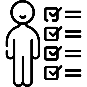 Профилактика и предупреждение социальных рисков
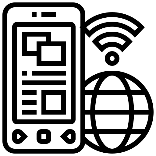 Солидарная ответственность государства, работодателей и граждан
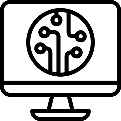 Соразмерность экономических ресурсов и задач социальной политики
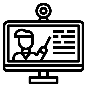 Инклюзивность социальной политики (равенство)
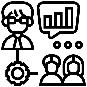 Конфиденциальность социальной защиты
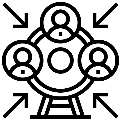 Соответствие международным стандартам
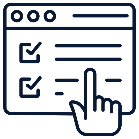 Структура Социального кодекса: ОБЩАЯ ЧАСТЬ
1. Минимальные социальные стандарты и иные Базовые права и обязанности человека во всех сферах жизнедеятельности, в том числе:
в сфере образования: доступ к бесплатному предшкольному, начальному, основному и общему среднему образованию, техническо-профессиональному образованию, создание инклюзивной среды в организациях образования, обеспечение питанием, школьными принадлежностями
в сфере здравоохранения:  гарантированный объем бесплатной медицинской помощи, равный доступ к медицинской помощи, безопасность лекарственных средств
в сфере улучшения жилищных условий: имущественные права, жилищная поддержка, бесплатное предоставление земельного участка для ИЖС (0,10 га) 
в сфере культуры и спорта: доступность услуг организаций культуры и спорта 
в сфере транспортной инфраструктуры: доступность социально-транспортной инфраструктуры (безбаръерная среда), специальное транспортное обслуживание отдельных категорий граждан 

2. Роль государства в социальной сфере, солидарная ответственность граждан и работодателей
3. Виды мер социальной поддержки:
денежные выплаты (пенсии, государственные пособия, социальные выплаты, компенсации)
натуральная помощь (гарантированный соц. пакет, обеспечение школьной формой, горячим питанием и т.п.)
социальные услуги
налоговые льготы
Структура Социального кодекса: ОСОБЕННАЯ ЧАСТЬ
1. Виды социальных рисков и меры реагирования на них 












2. Правовой статус социальных работников 
3. Правовой статус социальных институтов (ГФСС, ЕНПФ, Госкорпорация)
Основные подходы: 
1. Усиление мер по обеспечению социальных прав и гарантий
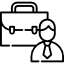 Создание единых параметров обеспечения соцгарантий
Повышение правовой грамотности граждан – внедрение «социального калькулятора»
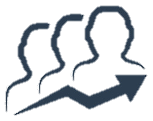 Стимулирование социальной ответственности граждан – исполнение социальных обязательств
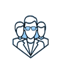 Все население Казахстана
Развитие института социального сопровождения нуждающихся семей
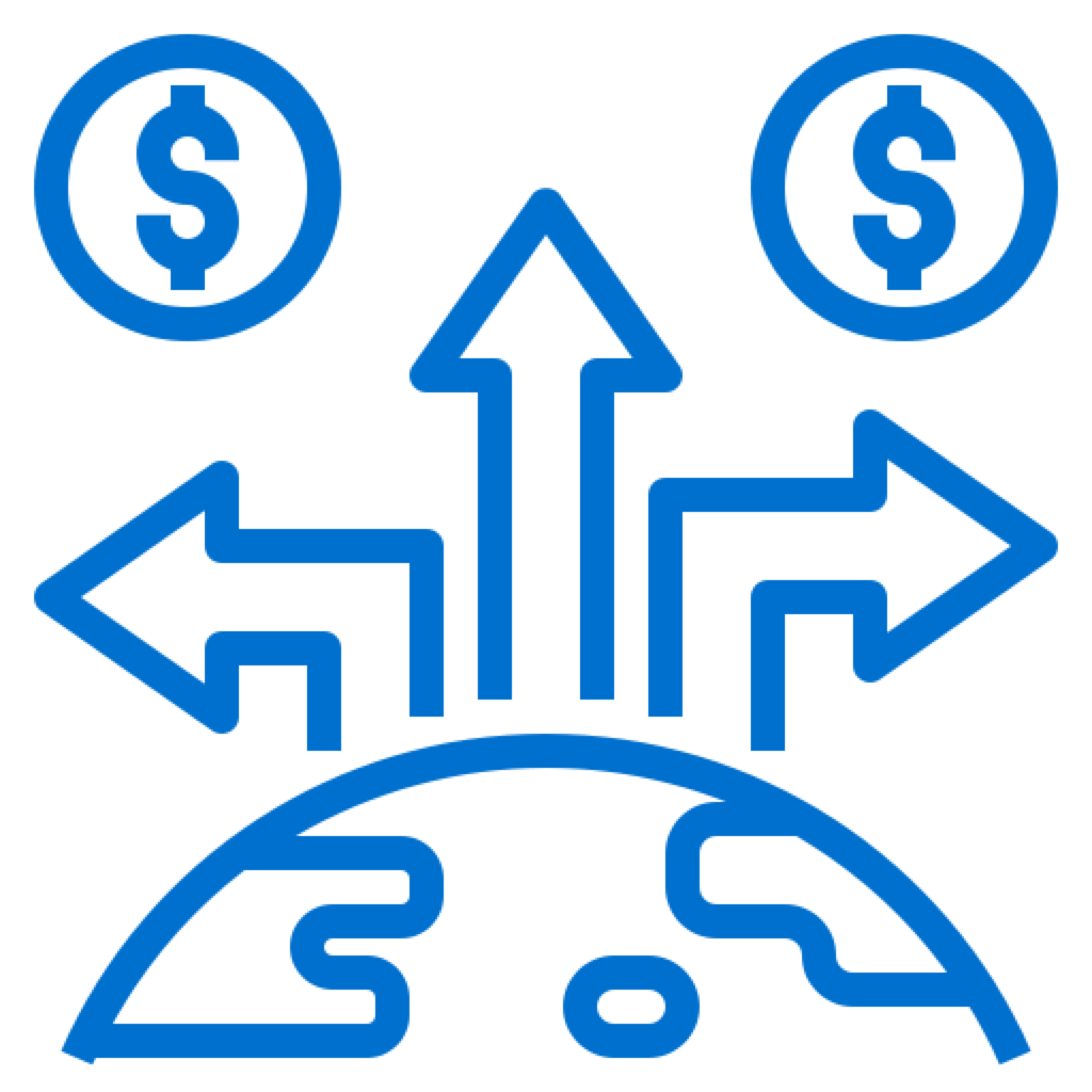 Внедрение «социальных инспекторов» по контролю за обеспечением прав и гарантий
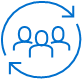 Внедрение индекса социального  благополучия населения
Совершенствование системы социальных услуг
8 видов социальных услуг
Регулируется в
1
Законе
Объем расходов 1,2 
млрд. тенге
Получают поддержку 110  тыс.чел.
ПРЕДЛАГАЕТСЯ:
1000
субъектов, оказывающих специальные социальные услуги (ССУ)
Поэтапный переход на принцип подушевого нормативного финансирования соцслуг
Аккредитация и лицензирование медико-социальных учреждений
Регистрация и аттестация соцработников по критериям(высшее образование, сертификация, прохождение стажировки (доп. расходы - 4,72 млрд. тг.)
Внедрение классификации и альтернативных форм социальных услуг, расширение категории получателей ССУ (доп. потребность – 3,4 млрд. тг.)
Развитие системы с учетом прогнозного расчета потребностей и нормативов нуждаемости в объектах, оказывающих соцуслуги
1
2
92% работников оказывают ССУ на дому
3
Отсутствие внешней оценки качества услуг и системы сопровождения соцуслуг
Неэффективный механизм бюджетирования и планирования
Отсутствие классификатора услуг, нормативов, критериев качества и калькуляции
Региональные дисбалансы
4
5
Повышение доступности процессов, прозрачности и эффективности соцуслуг
ЭФФЕКТ:
Основные подходы: 
2. Модернизация социальной поддержки граждан
Обеспечение соцвыплат на уровне не менее международных минимальных норм социального обеспечения
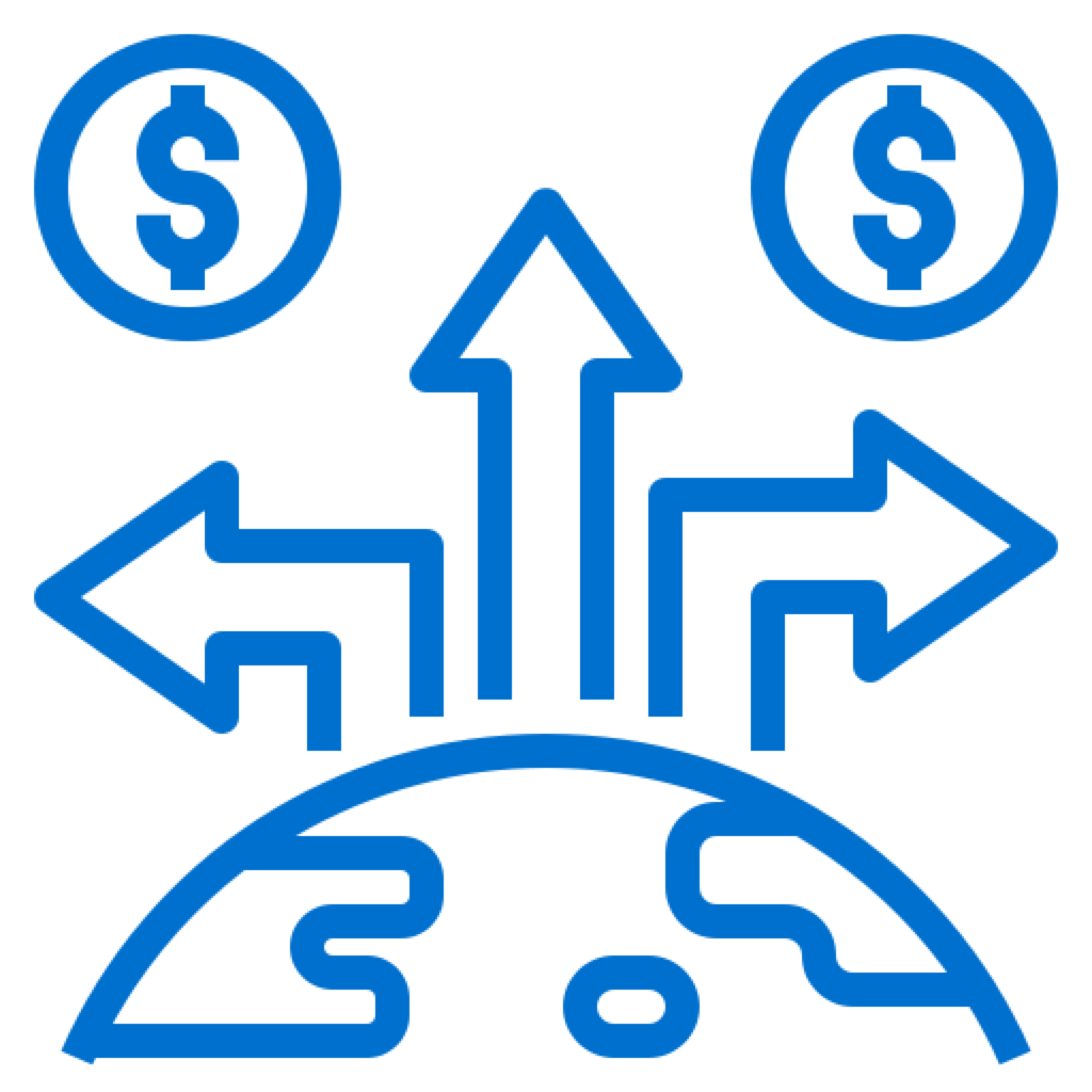 Повышение социальной защищенности работающих граждан при заболеваемости
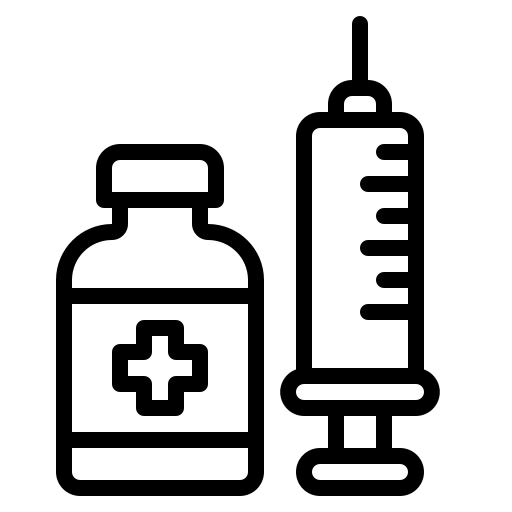 Усиление целевого финансирования социальных услуг (по принципу «деньги за человеком»)
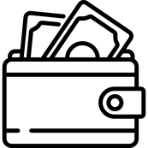 Внедрение эффективной системы управления рынка труда
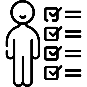 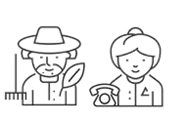 Повышение эффективности пенсионной системы с учетом демографических трендов
Обеспечение по безработице, временной нетрудоспособности
ПРЕДЛАГАЕТСЯ:
99 тыс. получателей выплаты по потере работы
Повышение коэффициента замещения дохода с 40% до 45% при определении социальной выплаты по потере работы из ГФСС с 2025 года (доп. потребность из ГФСС 2025 г. – 2,240 млрд тг, 2026 г. – 2,580 млрд. тг., 2027 г. – 2,786 млрд. тг.)
1
По потере
работы
43,6 тыс. тг. средний размер выплаты из ГФСС
40% уровень замещения дохода
Увеличение предельной величины пособия по временной нетрудоспособности с 15 МРП до 35 МРП за счет средств работодателей *
2
Несоответствие КЗД рекомендациям МОТ – 45%
Обеспечение адекватного уровня защиты лиц, потерявших работу, сохранение здоровья работников и стимулирование их на получение лечения для полного восстановления здоровья
15 МРП в месяц за счет работодателя (43 755 тг.)
По 
болезни
ЭФФЕКТ:
При продолжительной болезни не в полной мере покрывается потеря дохода работника
Уменьшение поступлений в госбюджет соцналогов (п. 6 статьи 486 НК РК)

Увеличение затрат работодателей
*РИСКИ:
Обеспечение по старости
Объем выплат 2,6 
трлн. тенге из РБ
3 вида поддержки
по старости
Регулируется в
1
Законе
ПРЕДЛАГАЕТСЯ:
СОХРАНЕНИЕ МНОГОКОМПОНЕНТНОЙ (смешанной) пенсионной системы (по мнению ВБ и ОЭСР является наиболее устойчивой и эффективной)

Обеспечение ПОКУПАТЕЛЬСКОЙ СПОСОБНОСТИ пенсионных выплат и эффективности пенсионной системы, путем:
ежегодной индексации размеров пенсий из бюджета и ЕНПФ
повышение уровня «реальной» инвестиционной доходности пенсионных активов

Введение 5% ОПВР поэтапно с 2023 года начиная с 1% в 2023 году до 5% к 2029 году (расходы РБ на ОПВР в трехлетний период – порядка 52,4 млрд. тг.)

Переход от базовой к МИНИМАЛЬНОЙ ГАРАНТИРОВАННОЙ пенсии с 2028 года
1
2,2 млн. получателей базовой пенсии (средний размер – 29 704 тг.)
2
2,3 млн. получателей солидарной пенсии (средний размер – 65 029 тг.)
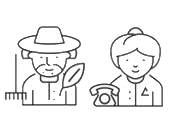 3
162 тыс. получателей из ЕНПФ (средний размер – 28 тыс. тг., объем накоплений – 13 трлн. тг.)
4
Снижение уровня пенсионного обеспечения из-за:
Низких доходов: у более 50% лиц - до 2 МЗП
Нерегулярности уплаты взносов 
Низкой инвестдоходности: менее 1% в год
Сохранение уровня пенсионного обеспечения - не ниже 40% от утраченного дохода, стимулирование к формализации трудовых отношений
ЭФФЕКТ:
Основные подходы: 
3. Интегрированная модель предоставления социальных стандартов
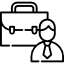 Концентрация межведомственного взаимодействия вокруг потребностей граждан
Внедрение «Цифровой социальной карты» для оценки уровня благосостояния граждан
Стимулирование выхода семей из состояния нуждаемости
Принятие превентивных мер по направлениям социальной сферы
Образование
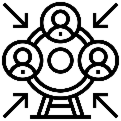 т
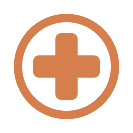 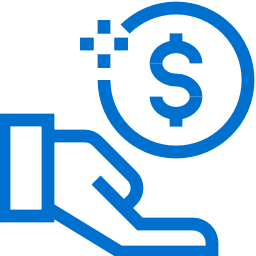 Здравоохранение
Социальная помощь
и меры занятости
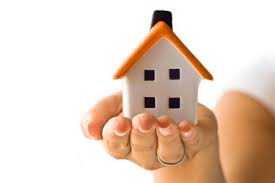 Жилищная поддержка
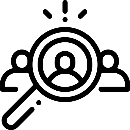 А
В
С
1
2
3
4
ЦИФРОВАЯ КАРТА СЕМЬИ
ЗАЯВИТЕЛЬНЫЙ 
(фрагментарность социальных услуг)
ВЫЯВИТЕЛЬНЫЙ 
(мониторинг и сопровождения семьи)
Результаты оценки
Государство
1. Меры государственной поддержки в проактивном формате

2. Прогноз и анализ потребностей
Оперативные данные по ФЛ
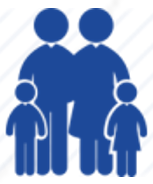 Вычисляемые данные по ФЛ
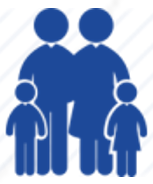 Реестр данных для оценки семьи
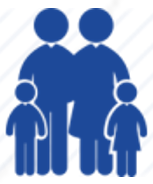 Эталонные данные по ФЛ
Алгоритм
 оценки семьи
ОЖИДАЕМЫЙ РЕЗУЛЬТАТ:
Объективный портрет услугополучателя
Проактивный формат оказания услуг
Комплексные меры государственной поддержки
Автоматическое определение потребностей в гос. мерах поддержки
Основные подходы: 
4. Трансформация и реинжиниринг государственных услуг
Переход от заявительного к проактивному оказанию госуслуг
Оптимизация бизнес-процессов и механизмов оказания госуслуг
Полная интеграция информационных систем в социальной сфере 
Развитие мобильных и электронных услуг
Поэтапное внедрение «социального кошелька»
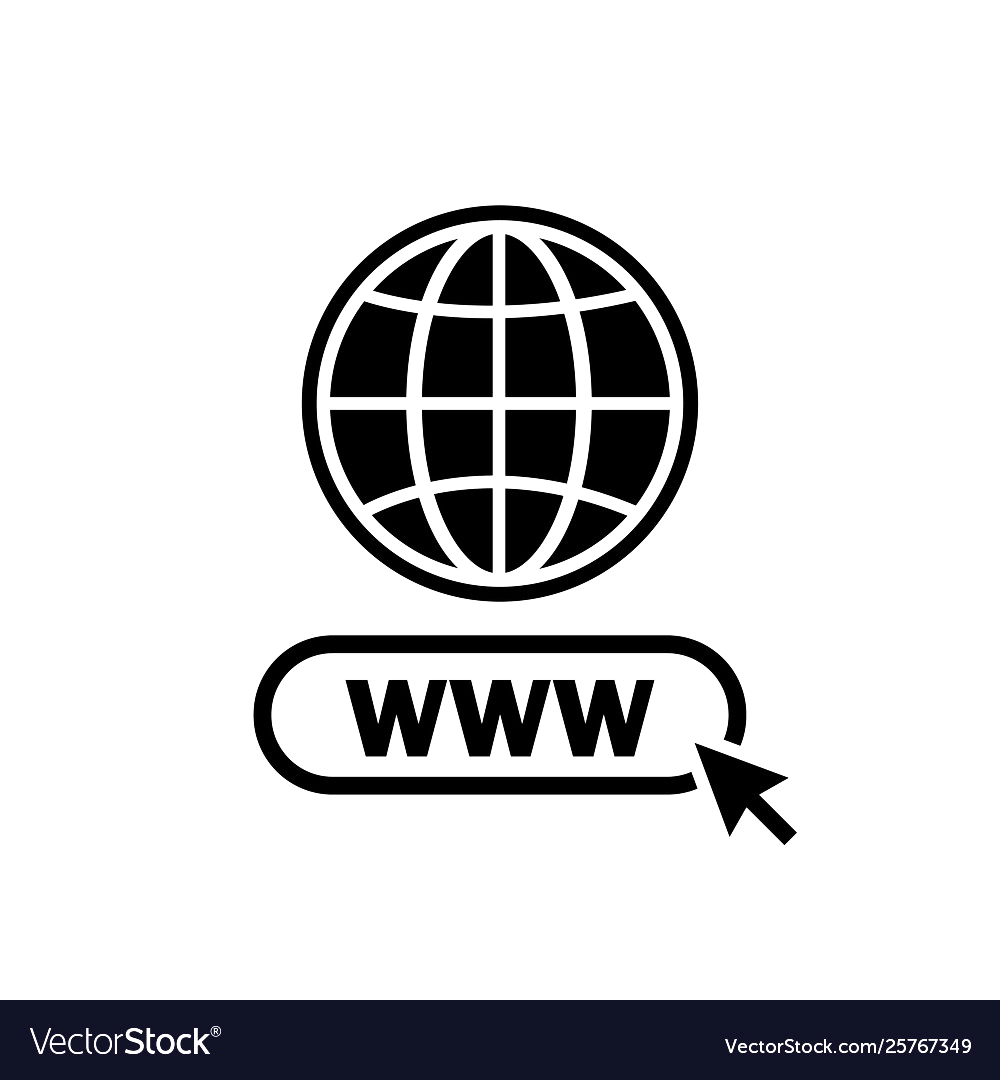 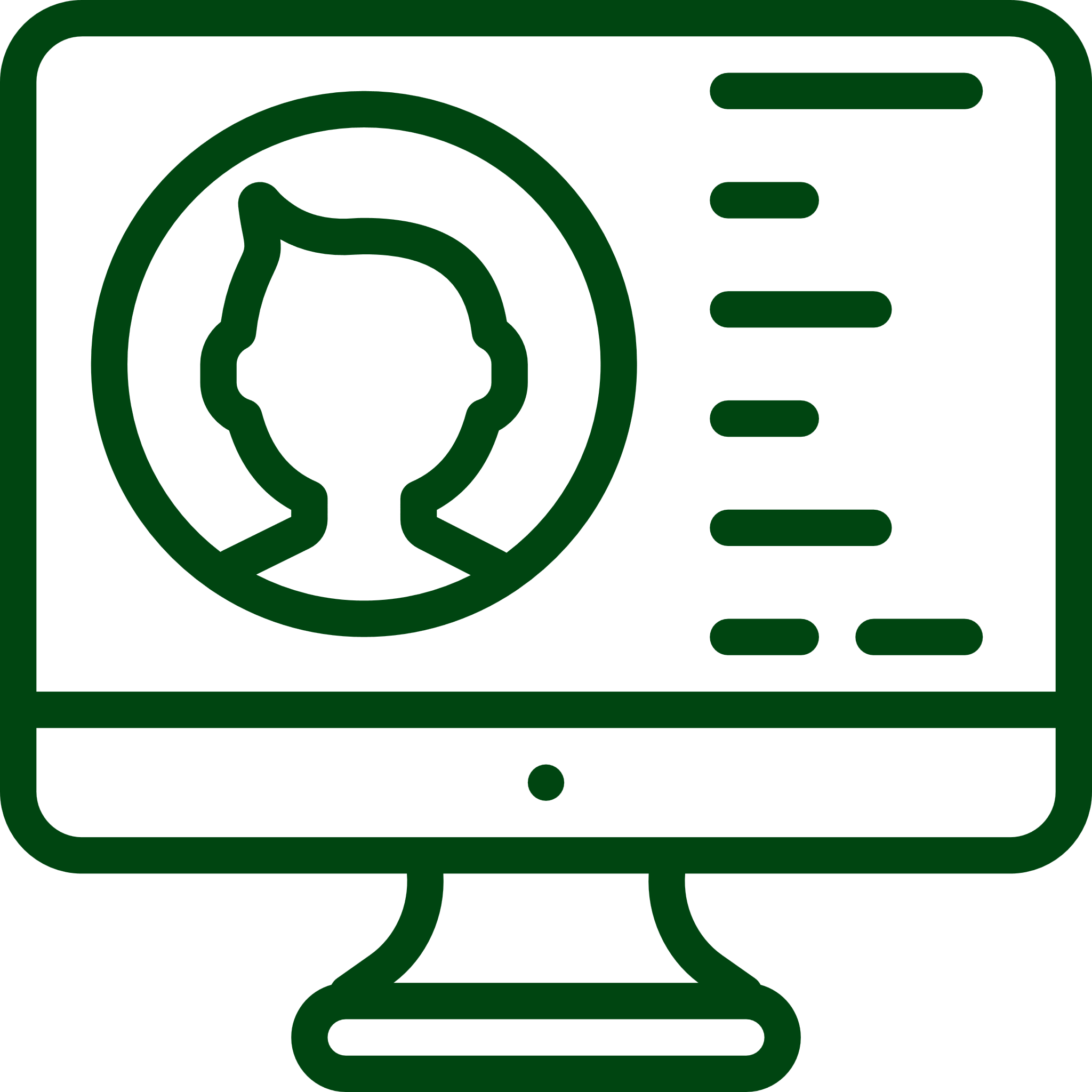 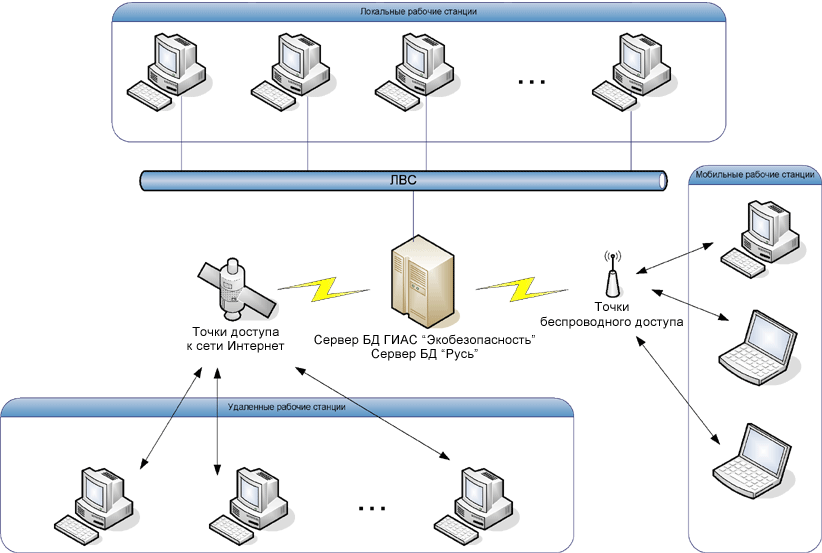 Сведения
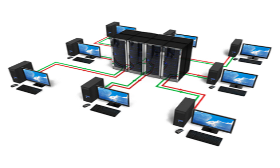 ИС МТСЗН
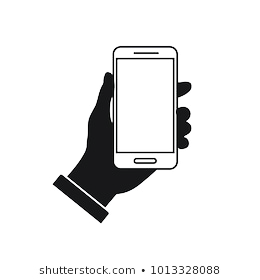 ИС “ГО”
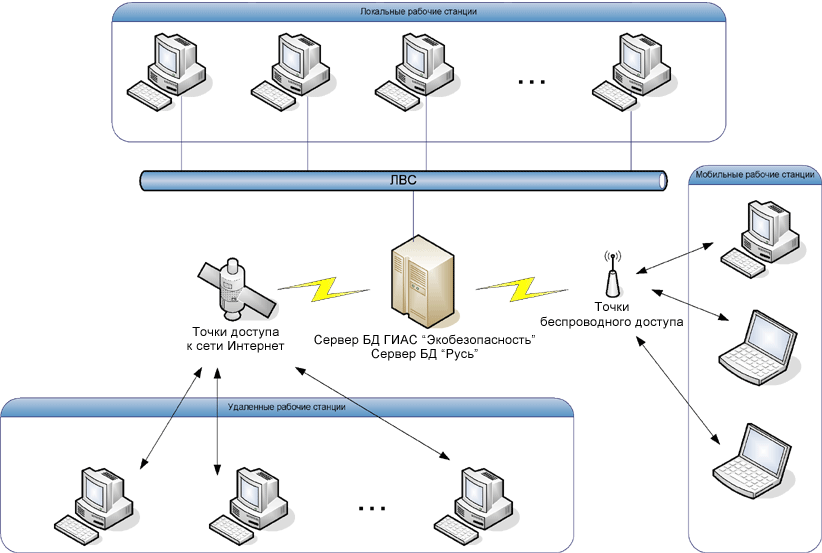 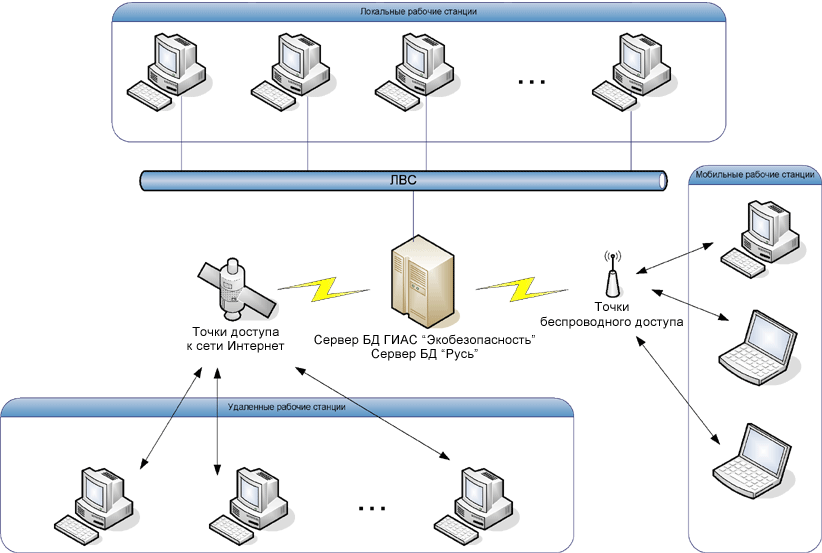 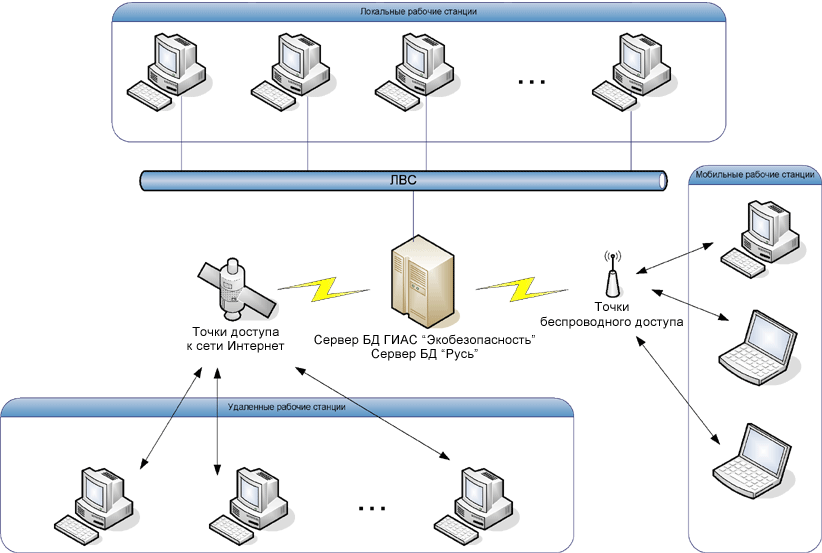 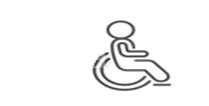 Обработка данных
Оказание услуг
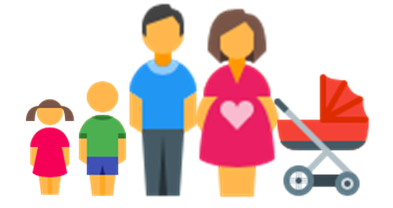 ИС “ГО”
ИС “ГО”
ИС “ГО”
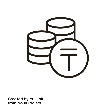 Перечисление
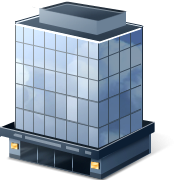 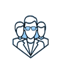 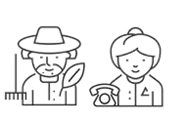 Соцкошелек
БВУ
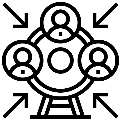 www.enbek.kz
1
2
3
4
5
ПОДДЕРЖКА лиц с инвалидностью
Численность получателей 794 тыс.
4 вида социальной поддержки
Регулируется в
4
Законах
Объем выплат 375,7 
млрд. тенге
695 тыс. лиц с инвалидностью, из них детей – 94,6 тыс.
ПРЕДЛАГАЕТСЯ:
Поэтапный переход на заочное освидетельствование (по некоторым заболеваниям)
Введение особого статуса для госслужащих «Врач-эксперт МСЭ» и повышение их квалификации, а также заработной платы в 3 раза (до 405 тыс.тг., доп. потребность на 2023 – 2025 гг. 4,5 млрд. тг.)
Введение института независимых экспертов по заочному освидетельствованию с введением тарифа за одну услугу            (доп. потребность на 2023 – 2025 гг. 2,4 млрд. тг.)
Автоматическое продление сроков инвалидности в период ЧП
1
250 тыс. услуг ежегодно по установлению инвалидности
2
75 тыс. заявлений на назначение соцвыплат ежегодно
3
414 работников в МСЭ
4
Кадровый дефицит, низкая зарплата в МСЭ (средняя зп – 135 тыс. тг.), высокая нагрузка
Не выстроена система профподготовки
Отсутствие возможности получения СКЛ детьми-инвалидами в сопровождении одного из родителей
ЭФФЕКТ:
Повышение качества и доступности услуг, укомплектование МСЭ профкадрами, исключение коррупциогенных рисков, дополнительная поддержка семей, имеющих детей-инвалидов
Основные подходы:  
5. Реформирование социальных институтов
Централизация и распределение функций социальных институтов по принадлежности 
Консолидация финансовых потоков  социальной сферы
Единое управление «большими данными»
Институциональное развитие служб социальной поддержки 
Стимулирование привлечения частного сектора
Контроль и социальное сопровождение
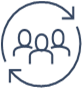 Работа с
населением
Инвестиционное управление накопленными активами
Назначение пенсии, пособий, социальных выплат
1
2
3
4
5
ТрансФОРМАЦИЯ ПРОЦЕССА оказания госуслуг
Действующий процесс
Государственная корпорация
ГФСС
Департаменты МТСЗН
Недостатки: 

Дублирование функций на уровне фронт и бэк-офисов Госкорпорации 
«Конфликт интересов» - Департамент сам назначает выплату и сам контролирует процесс;
Отсутствие синхронного оказания и мониторинга госуслуг
«Излишние» движения информации и денежных средств
Работа с населением
Персонифицированный учет и транзит социальных платежей
Определение потребности и осуществление выплат
Назначение социальных выплат
Финансирование выплат и операционный учет
Назначение пенсий и пособий
Заявка на финансирование пособий из бюджета
Контроль за правильностью назначения выплат
Паспортизация объектов
Предлагаемый процесс
Государственный социальный фонд (на основе ГФСС)
Государственная корпорация
Департаменты МТСЗН
Работа с населением (прием документов, формирование макетов дел, консультация граждан)
ПРЕИМУЩЕСТВА:

Распределение функции по принадлежности
Повышение качества госуслуг за счет оптимизации бизнес-процессов, исключения бюрократии и сокращения срока
Единый мониторинг реализации социальных прав и гарантий
Экономия адмрасходов
Назначение пенсий, пособий и соцвыплат
Персонифицированный учет и транзит социальных платежей;
Определение потребности, финансирование и  осуществление выплат
Контроль за правильностью и полнотой оказания социальной поддержки
Паспортизация объектов
19
Ожидаемый эффект от реализации Социального кодекса
Периоды реализации Концепции: 
2021-2022 гг. – разработка проекта, 2023 г. – принятие Социального кодекса
Создание ЕДИНОГО ИСТОЧНИКА ЗНАНИЙ граждан о своих социальных правах и обязанностях, исключение дублирования и разрозненности норм 
Автоматизированный мониторинг социального благосостояния населения
Принятие превентивных мер по обеспечению социальных прав и гарантий
Повышение социальной защищенности граждан
Оказание госуслуг в ЭЛЕКТРОННОМ и ПРОАКТИВНОМ формате
Исключение «конфликта интересов» при оказании госуслуг, экономия бюджетных средств на административные расходы социальных институтов